Radiological Anatomy & Investigations of Urinary System
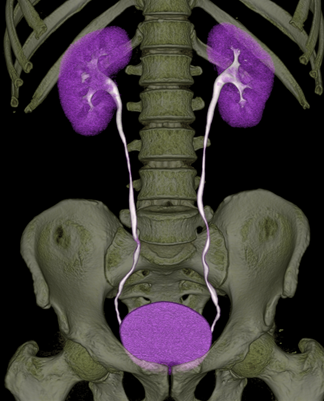 DR. HUSAIN  ALTURKISTANI
ASSISTANT PROFESSOR & CONSULTANT
Objectives
- Introduction about medical imaging
- To know the anatomic location and normal size of structures of the urinary tract
- To know the different types of modalities used in  imaging the urinary tract 
- To identify the kidneys, ureters, urinary bladder and urethra on different imaging modalities
Basic understanding of the image and its reflection is important
What is medical imaging?
A medical specialty that employs the use of imaging to both diagnose and treat diseases within the human body
Urinary System
Kidneys
Ureters
Urinary bladder
Urethra
Imaging Modalities
Plain X-Ray 
Intravenous Urogram (IVU)
US
CT
MRI
Scintigraphy
Plain X-Ray
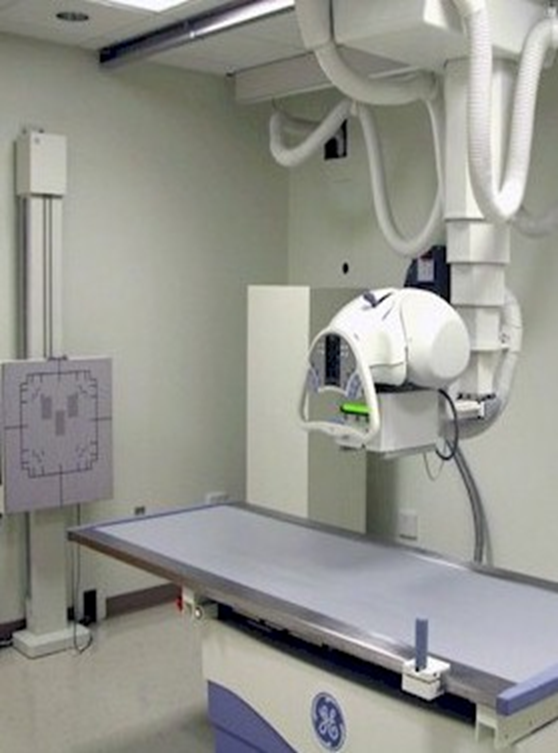 First imaging modality
Cheap
Useful for radio-opaque stones
Image features:
  Projectional image
Image contrast determined by
  tissue density
Good evaluation of radio-opaque 
  stones
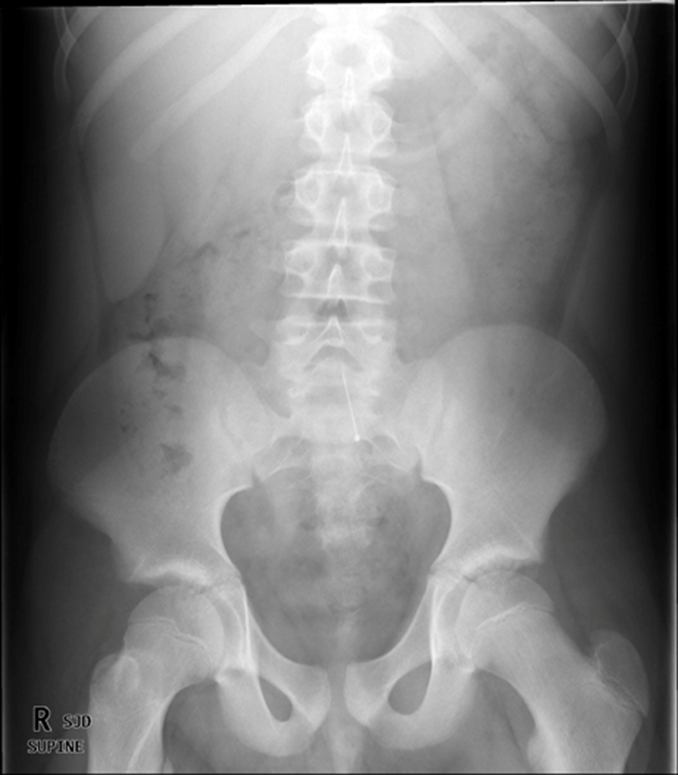 IVU
Conventional x-ray + IV contrast
Cheap
Recently replaced by CT and MRI

Provides functional and anatomical 
information
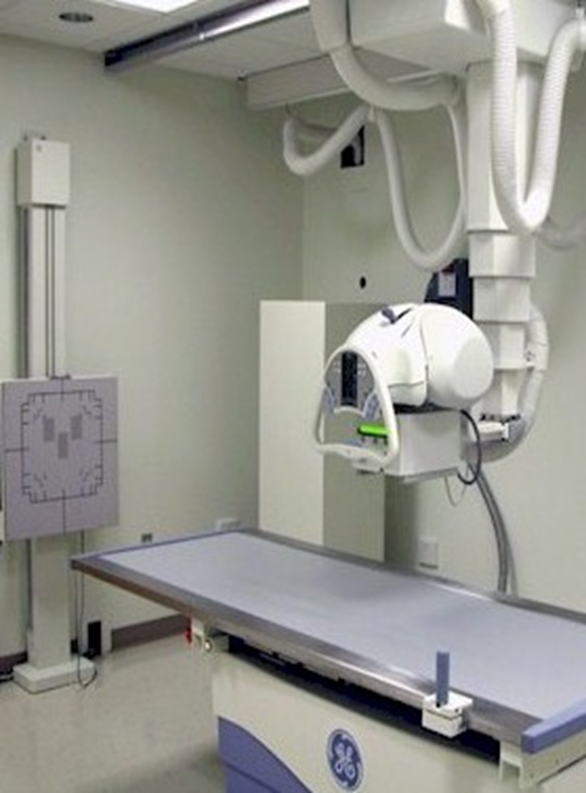 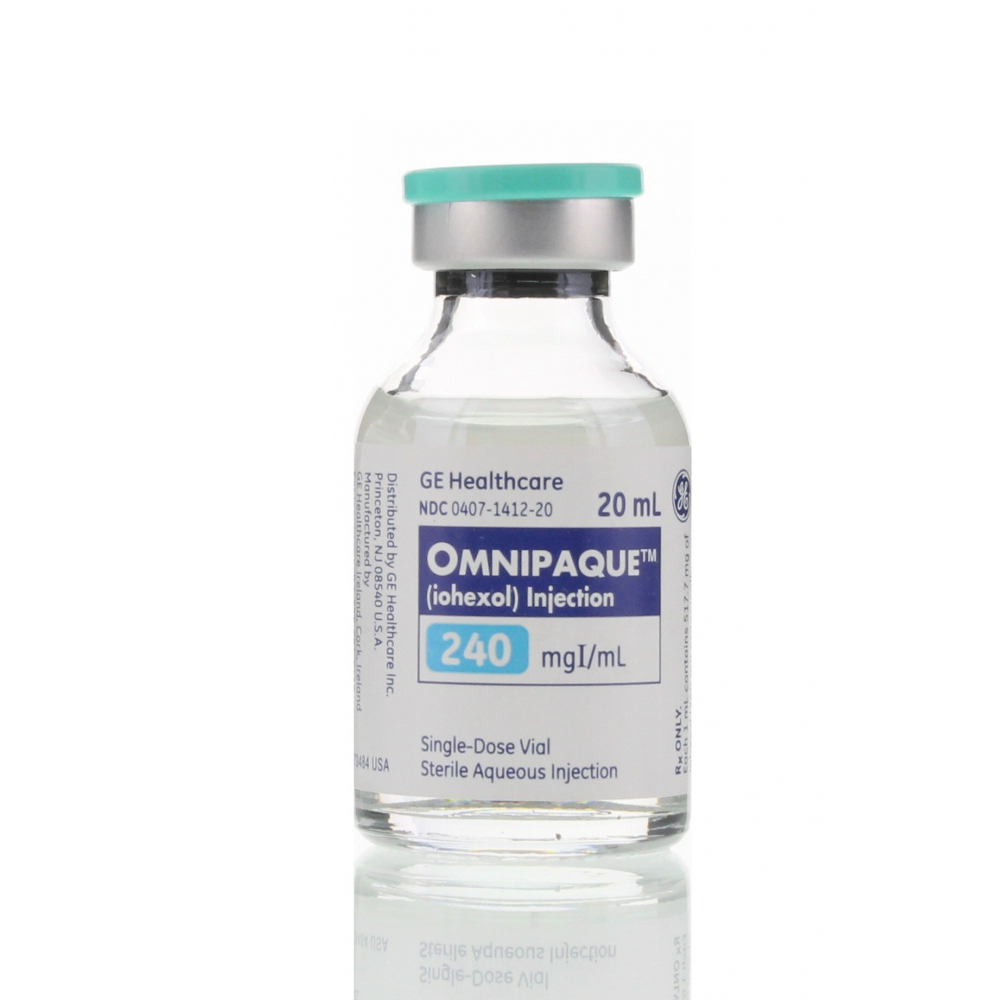 +
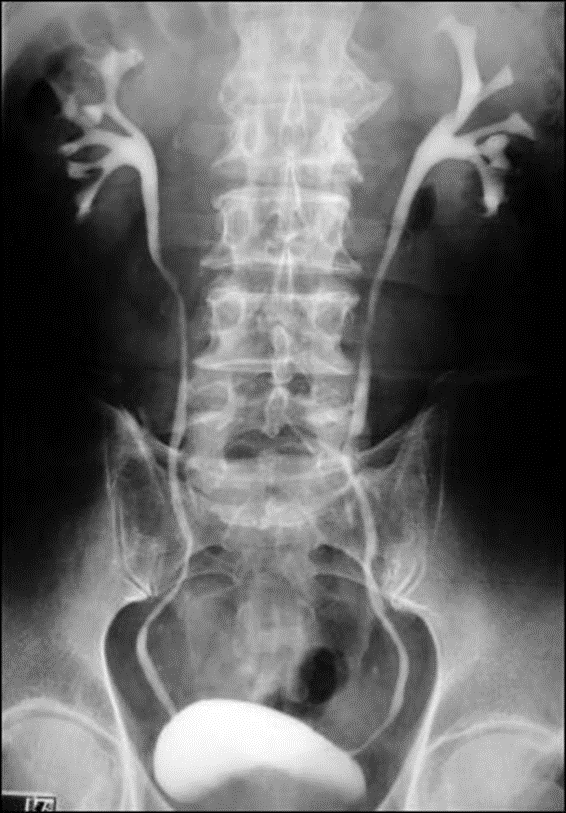 Image features:
Projectional image
Image contrast determined by tissue 
  density and IV contrast
Good evaluation of collecting system and 
  radio-opaque stones
US
Uses high frequency sound waves
(NO RADIATION)
Contrast between tissue is determined 
   by sound reflection
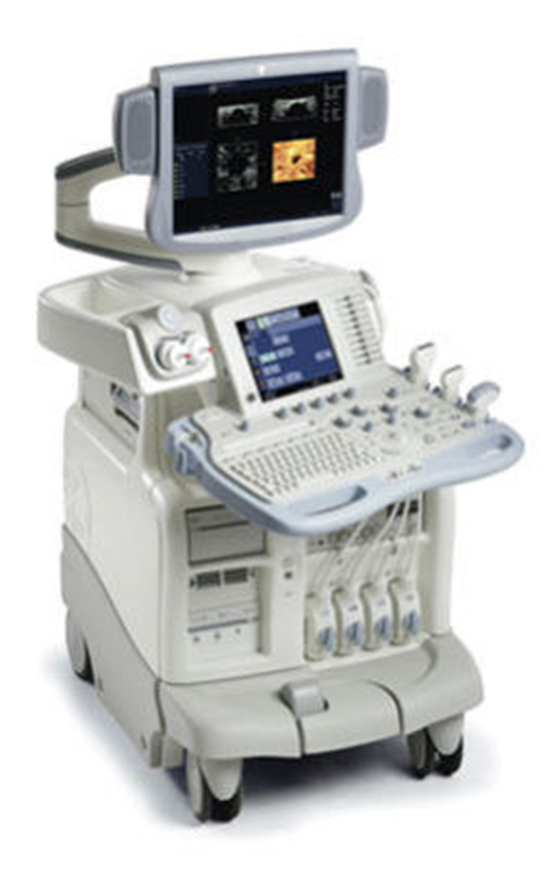 Image features:
Operator dependant
Good resolution
Used for stones, hydronephrosis,
  and focal lesions
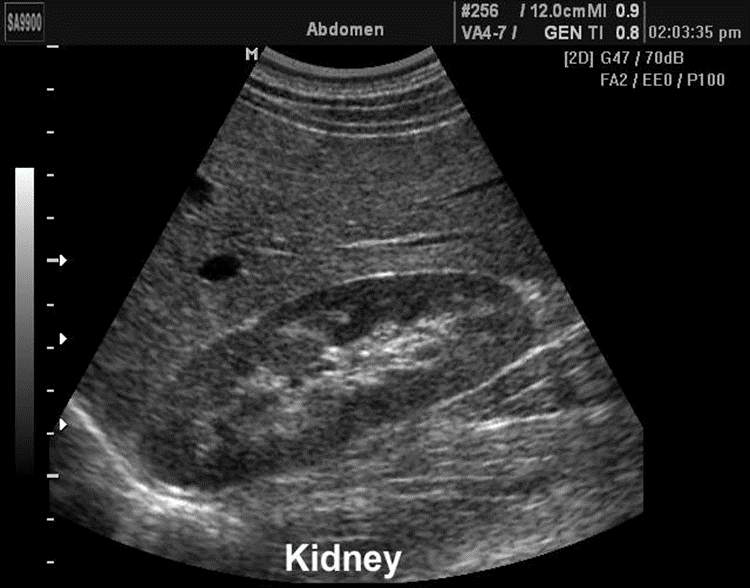 CT
Same basic principle of radiography
More precise
Costly
+/- contrast
Useful for trauma, stone, tumor
  and infection
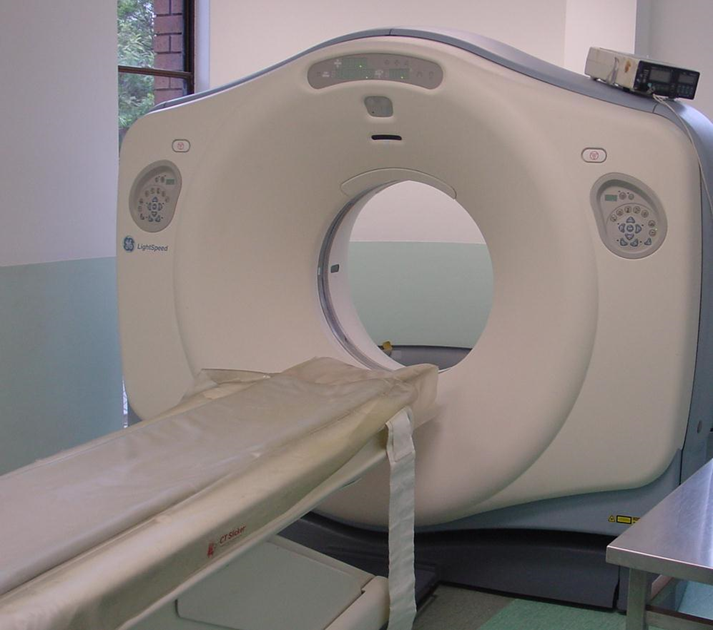 Image features:
Cross sectional images
Image contrast determined by tissue 
  density +/- contrast
Better evaluation of soft tissue

Q) Where is the left kidney?
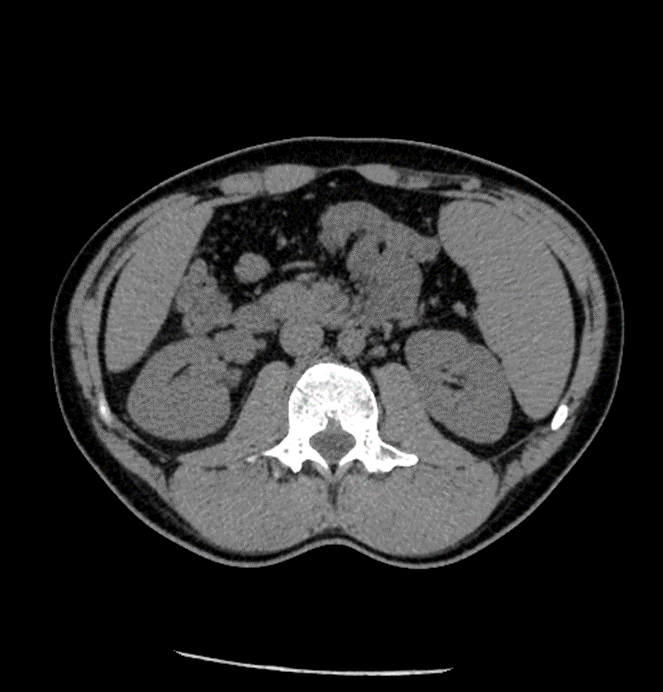 A                                       B

  
    C                              D
MRI
Better evaluation of soft tissue
Uses magnetic field
(NO RADIATION)
Expensive
Useful for soft tissue pathology: 
  tumor, infection
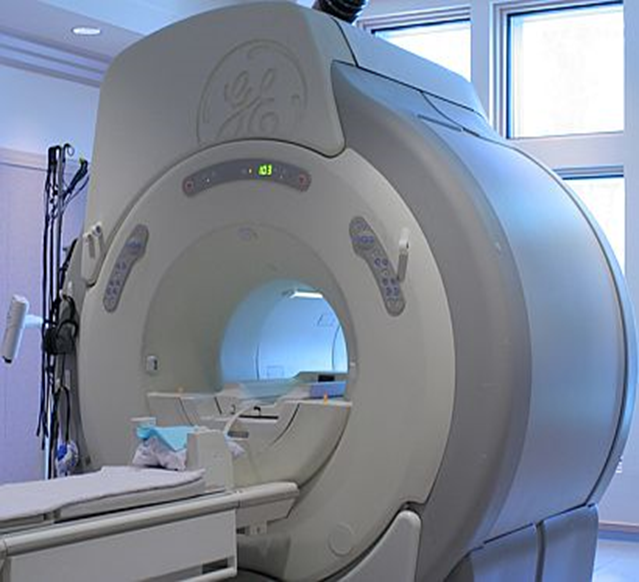 Image features:
Cross sectional images
Image contrast determined by tissue 
  properties
Excellent for soft tissue evaluation
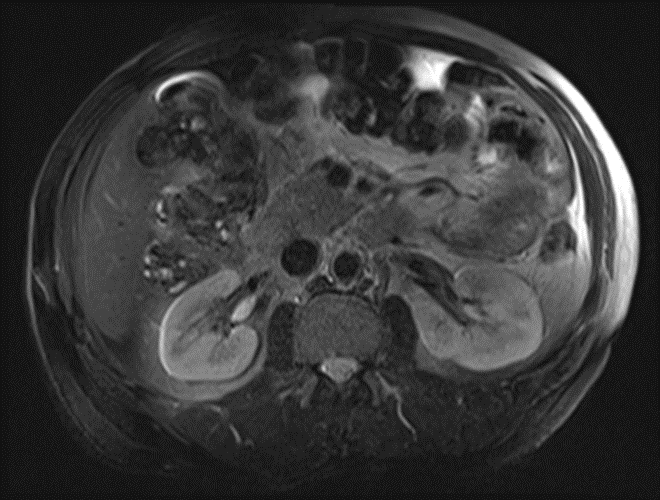 Nuclear medicine
Utilizes a gamma camera and
  radioactive isotopes
Functional test
Less expensive
Useful for: obstruction and 
    split function
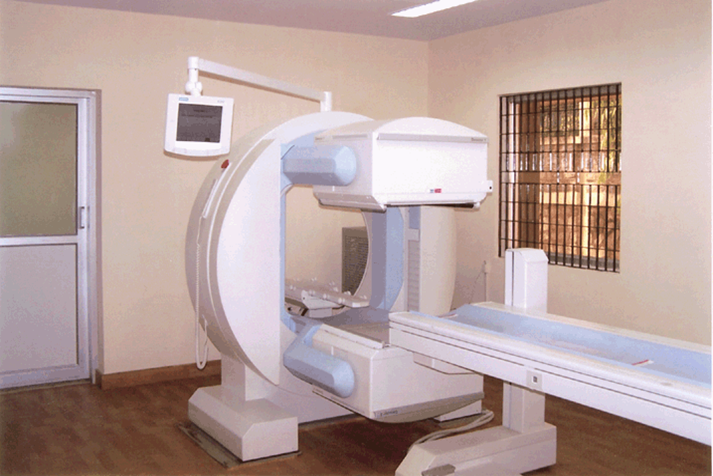 Image features:
Projectional image
Image contrast by tissue uptake 
  and metabolism
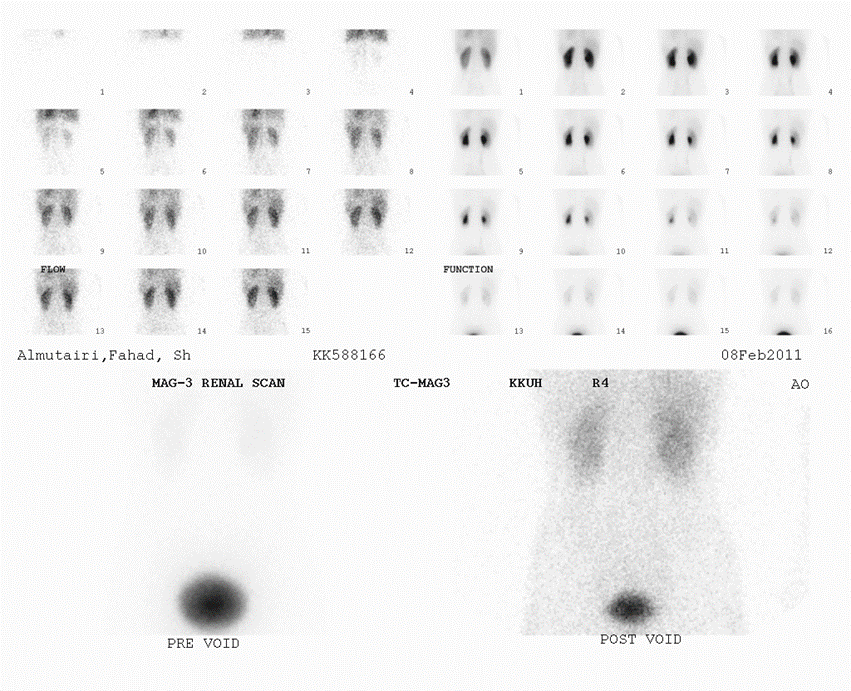 Anatomy
To know the abnormal in radiology

You should know the normal in radiology

You should know anatomy
Kidneys
Bean shaped structure
 On either side of the lower thoracic and upper lumbar    
   spine
Usual location – between (T11-L3)
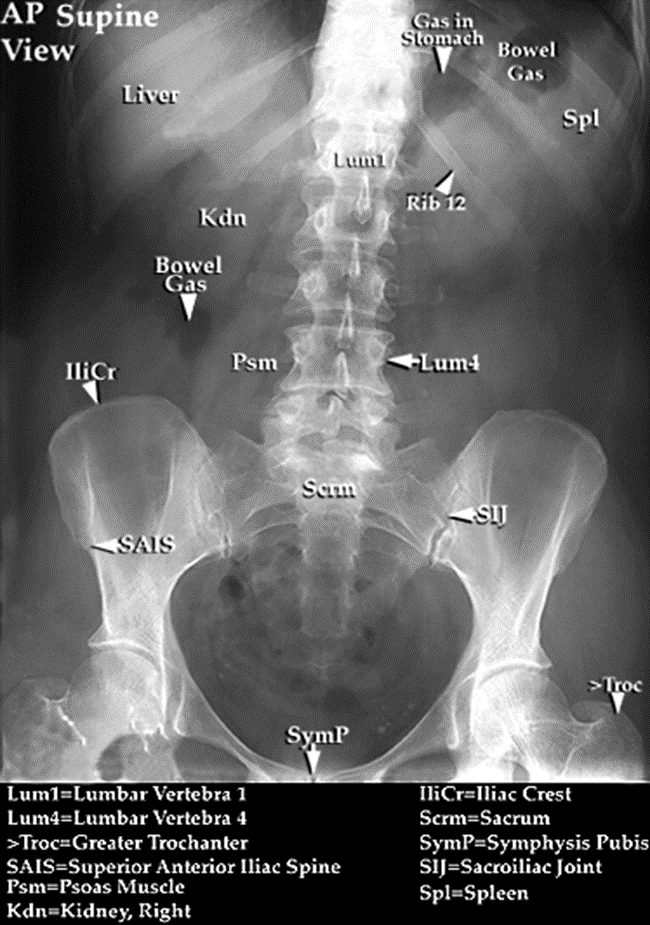 Useful when we suspect renal stone
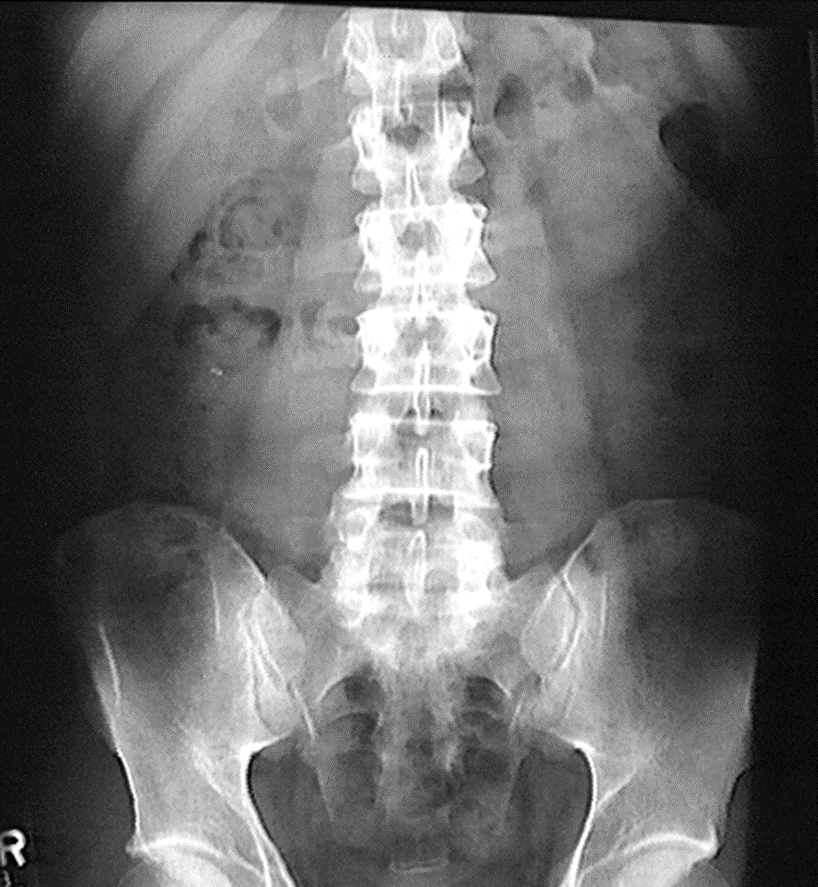 Kidneys are retroperitoneal organs and may be obscured by bowel loops
Kidneys
Right kidney is 2 cm lower than the left kidney
Long axis of the kidneys is directed downward and outward, parallel to the lateral border of the psoas muscles
Lower pole is 2-3 cm anterior to the upper pole
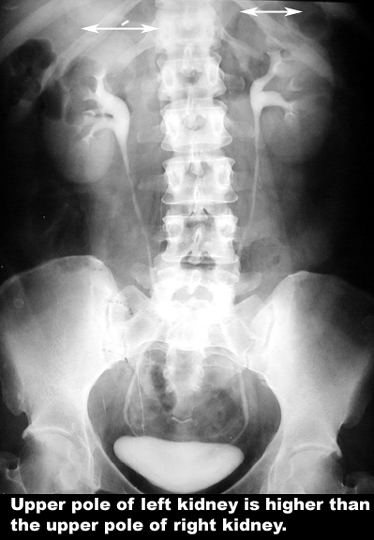 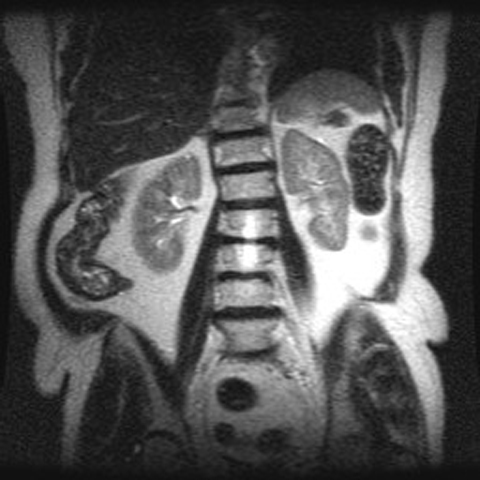 MRI showing Left Kidney is higher than Right Kidney
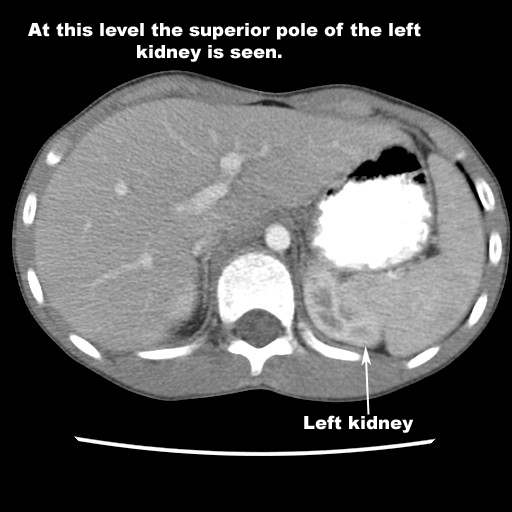 CT Scan showing left kidney higher than right
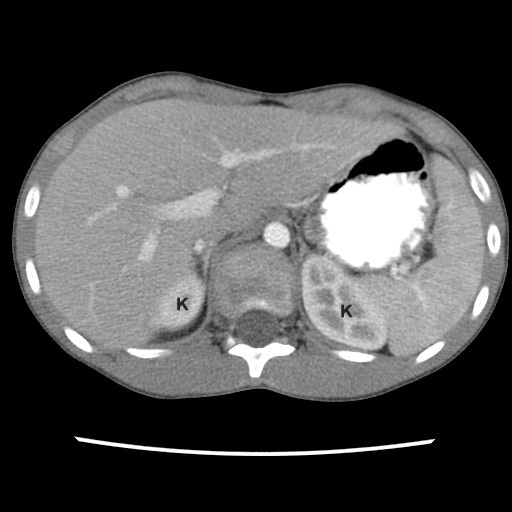 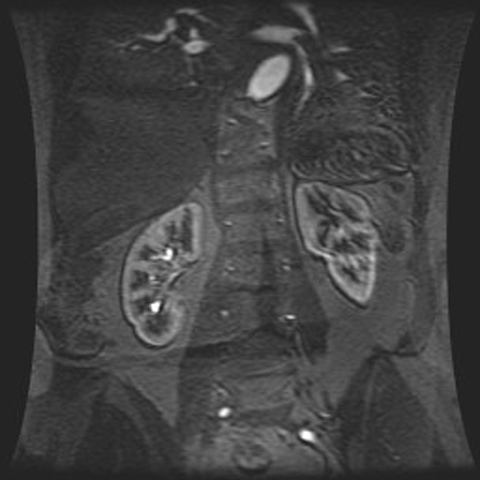 Long axis of the kidneys is directed downward and outward, parallel to the lateral border of the psoas muscles
Kidneys
Normal size : in adults 9-12 cm 

Why is it important to know the normal size?
(GN)
iv. Acute GN
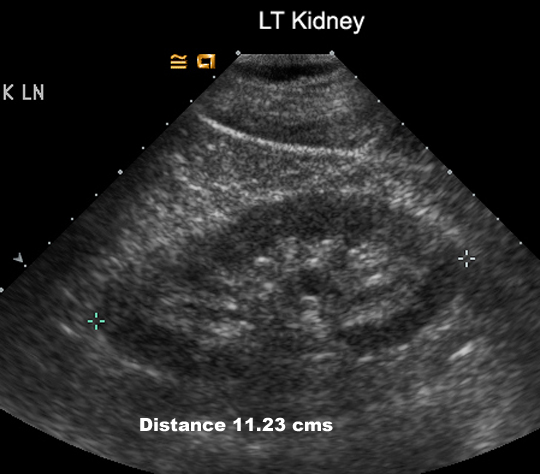 Ultrasound is the best method to measure the size of the Kidney
Kidneys
Kidneys are visualized on the X-Ray due to presence of perirenal fat
They are contained within the renal capsule and surrounded by perirenal fat and enclosed within the Gerota’s fascia
Perirenal hemorrhage, pus and urine are contained within the fascia and detected on CT and US
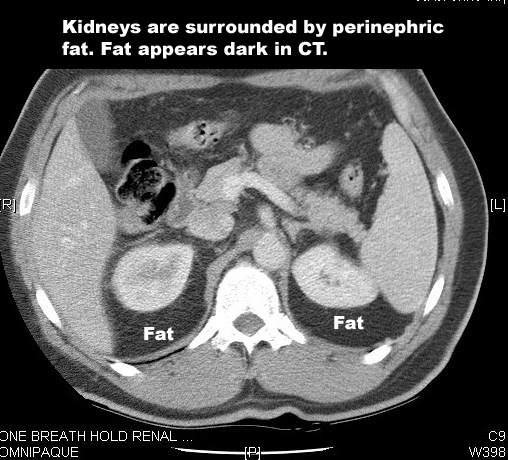 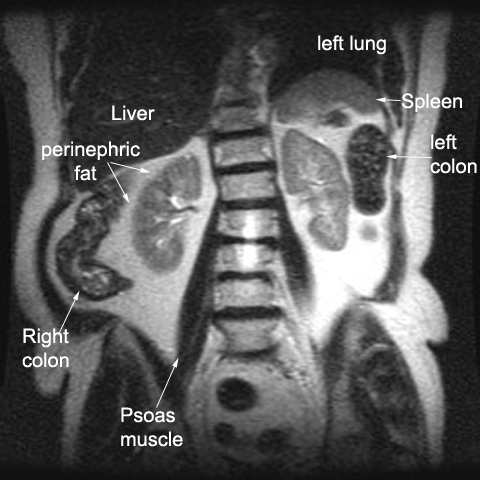 MRI: Fat is bright in T2
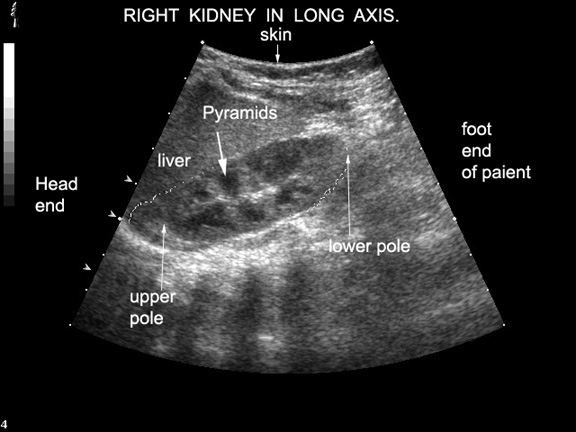 Ultrasound of Right Kidney
ULTRASOUND OF KIDNEYS
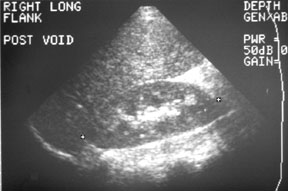 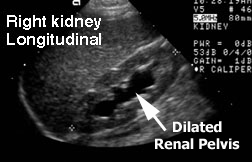 NORMAL STUDY
DILATED RENAL PELVIS
CT Scan of the Kidneys
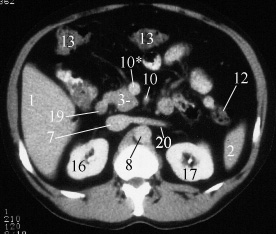 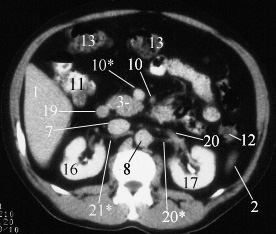 Renal Vasculature
Renal Vasculature
Renal arteries branch from the abdominal aorta laterally between L1 and L2,  below the origin of the superior mesenteric artery
The right renal artery passes posterior to the IVC 
There may be more than one renal artery (on one or both sides) in 20-30% cases
Renal Vasculature
Renal veins drain into inferior vena cava
Renal veins lie anterior to the arteries
Left renal vein is longer and passes anterior to the aorta before draining into the inferior vena cava
The left gonadal vein will drain into to left renal vein while the right gonadal vein drains directly into the inferior vena cava
RENAL ANGIOGRAPHY
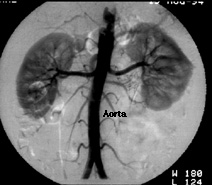 NORMAL SUPPLY OF BOTH KIDNEYS BY SINGLE RENAL ARTERY
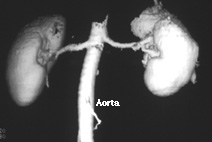 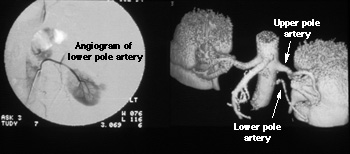 LEFT KIDNEY SUPPLIED BY TWO RENAL ARTERIES
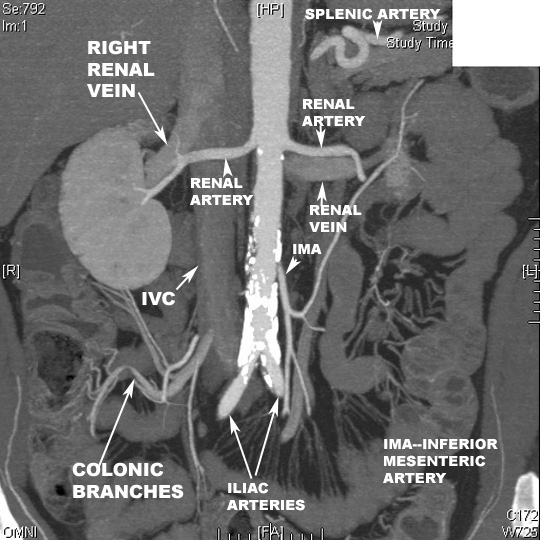 Coronal CT reformat
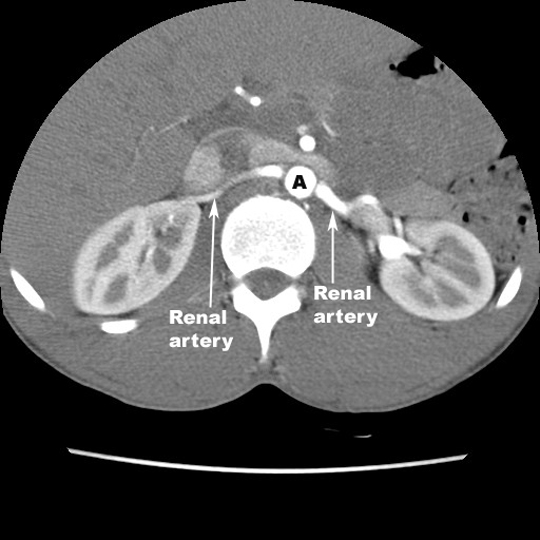 IVC
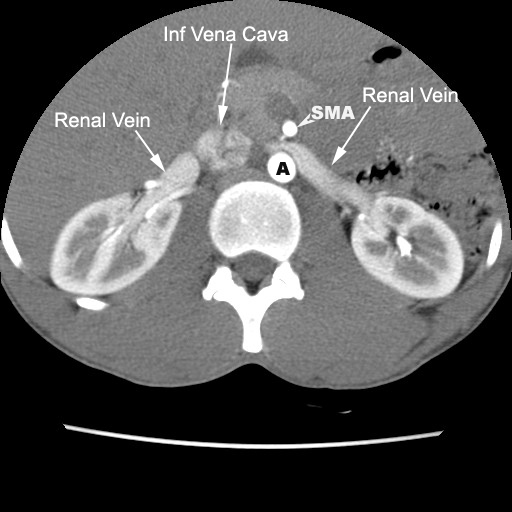 Left Renal Vein Passes Anterior to the Abdominal Aorta
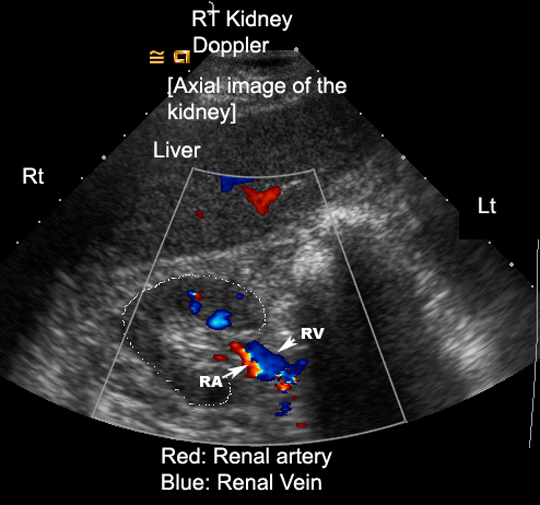 Renal Veins Lie Anterior to the Arteries
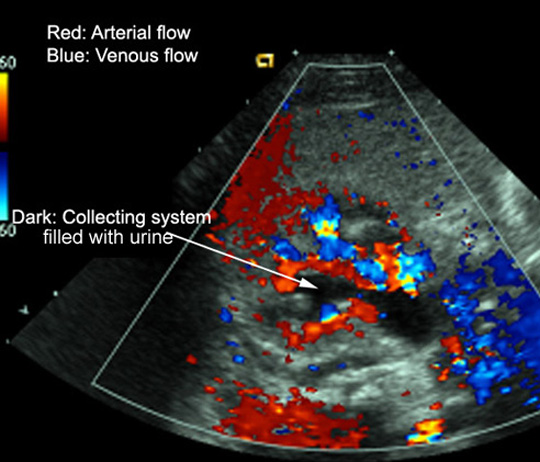 Relationships of the Kidneys
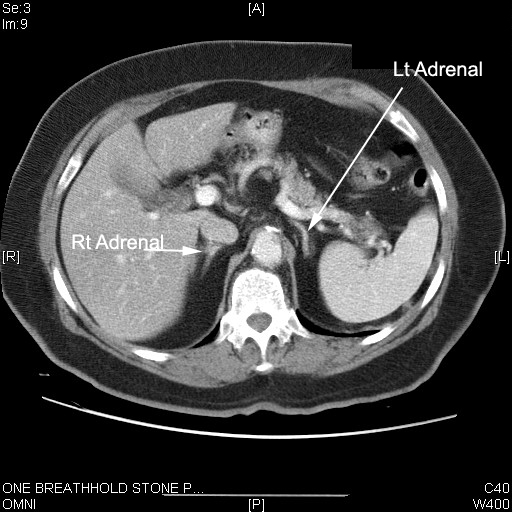 Adrenal Glands are superior to the Kidneys
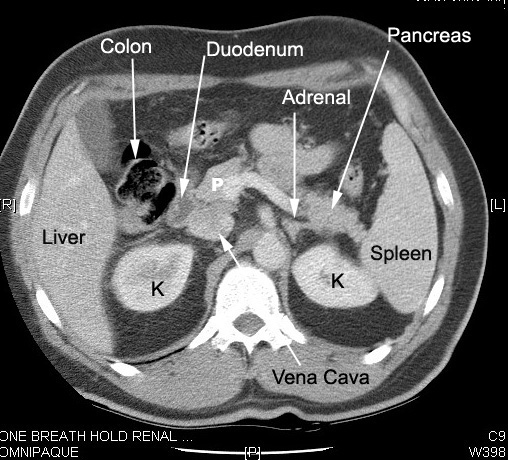 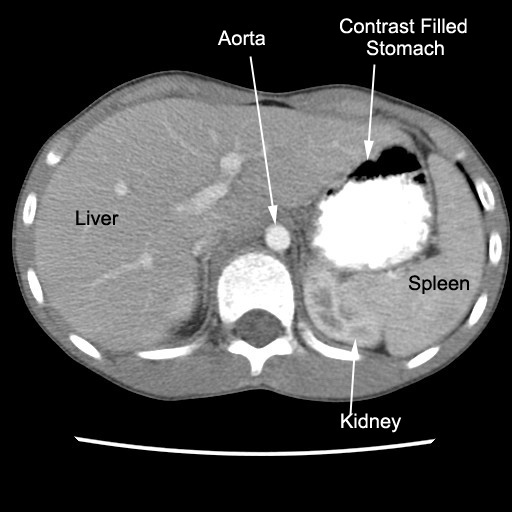 Renal Structure
Cortex 
Renal cortex consists of glomeruli and renal tubules 
Normal thickness is 2.5 cm 

Medulla  
Consists of multiple renal pyramids
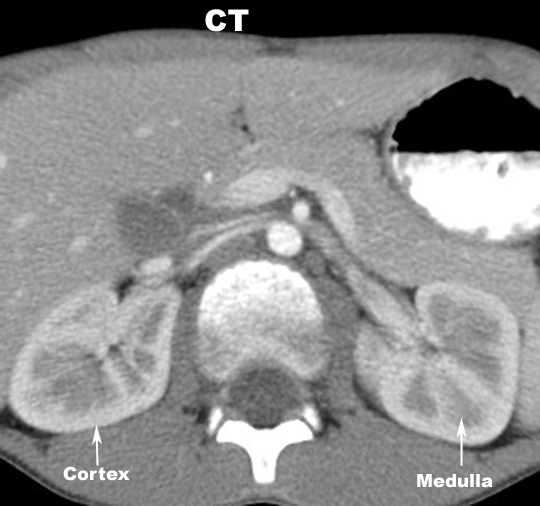 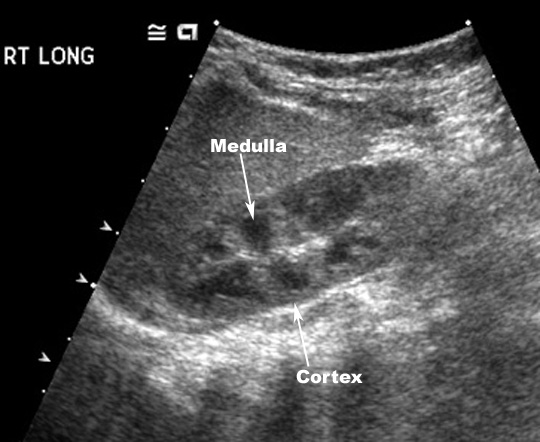 Ultrasound of Right Kidney
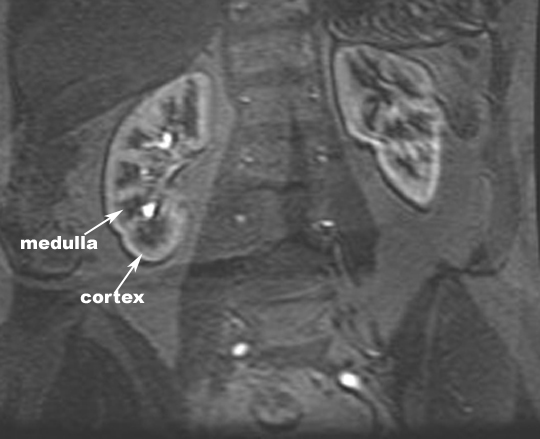 MRI of Kidneys
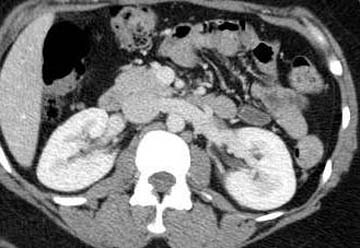 Contrast enhanced CT scan through the kidneys in nephrogram phase (showing corticomedullary differentiation)  

This is approximately 100 seconds following contrast administration and would show renal lesions well
Contrast enhanced CT scan through the kidneys in pyelogram phase (showing excretion of contrast into the collecting system)  

This is approximately 8 minutes following contrast administration and would show urothelial lesions well, such as transitional cell carcinoma, stones, blood clots
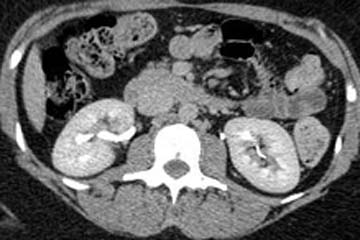 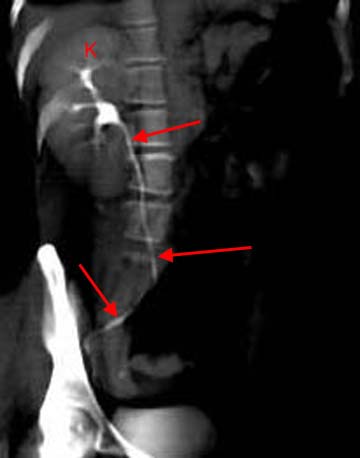 3D reconstructed image from CT scan of the abdomen and pelvis known as CT urography

Nowadays, this exam is quickly replacing the conventional IVU



3D reconstruction is performed through the right kidney (K) and follows the normal ureter (arrows) all the way to the ureter's insertion into the bladder
Renal Collecting System
Calyces 
Medulla sits in the fornix of the minor calyx 
Papillae drain into minor calyces 
Minor calyces coalesce to form 3 or 4 major calyces 
Major calyces combine to form the pelvis
Renal Collecting System
Pelvis 
broad dilated part of the urine collecting system, located in the hilum 
renal pelvis drains into the ureter
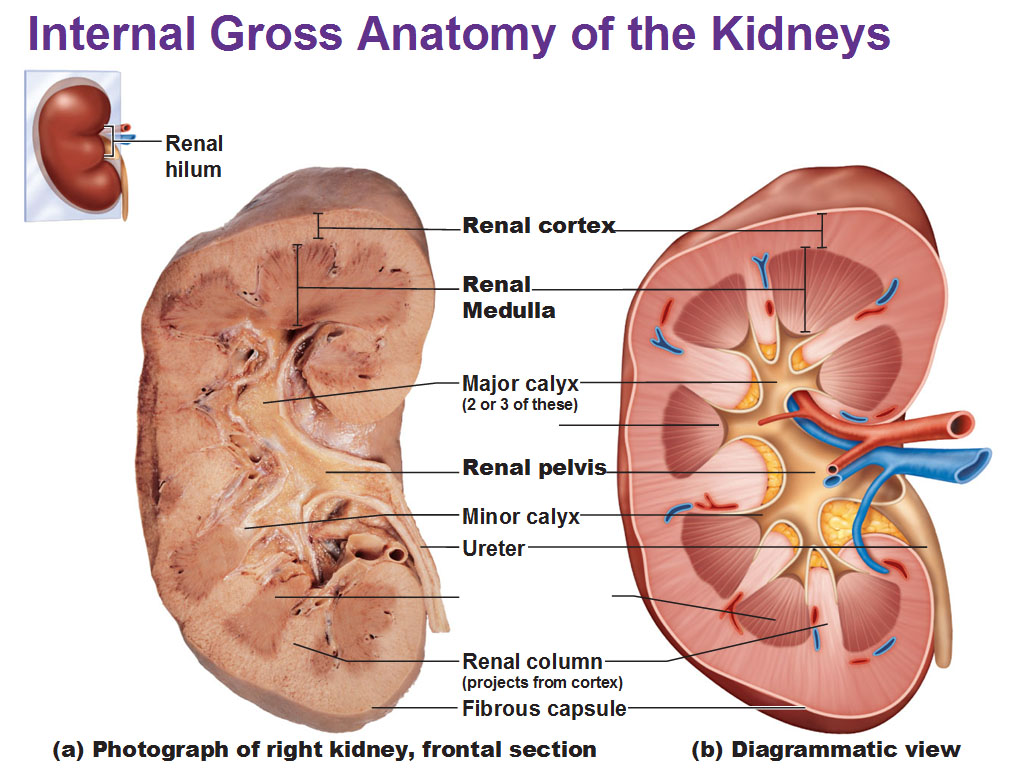 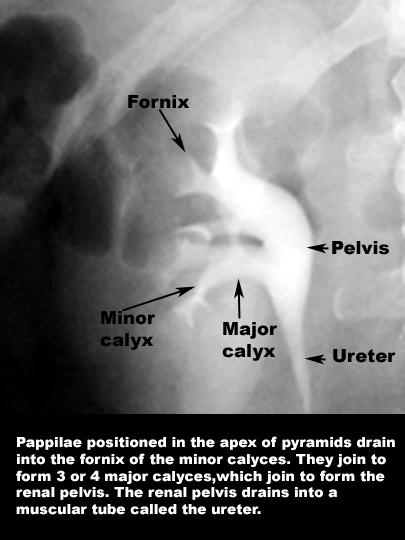 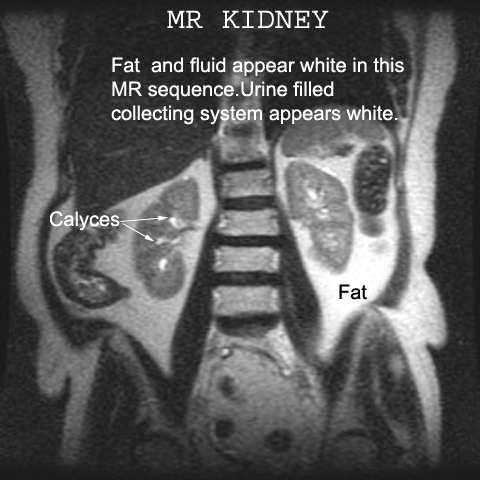 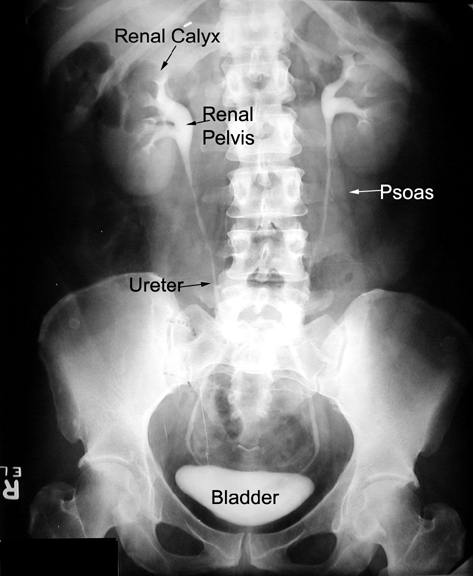 Ureters
Ureters
25-30 cm in length and 3 mm diameter
Areas of Narrowing
Three areas of normal narrowing:
Ureteropelvic Junction
Bifurcation of the iliac vessels 
Ureterovesical Junction
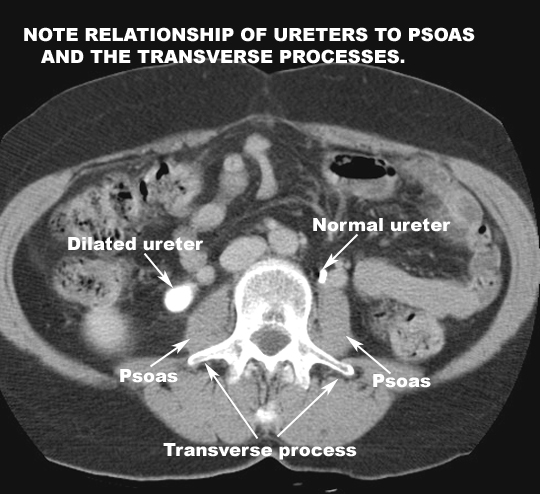 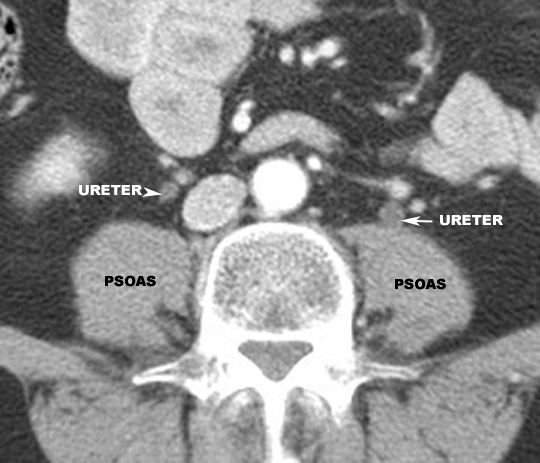 Urinary Bladder
Urinary Bladder
Size and shape vary considerably 
When empty, it is completely within the pelvis
Dome is rounded in male and flat or slightly concave in female
Urinary Bladder
Bladder is relatively free to move except at the neck which is fixed by the puboprostatic ligaments (males) and pubovesicle ligaments (females)

Peritoneal reflection - Rectovesicle pouch in males and vesicouterine and rectouterine pouch in females
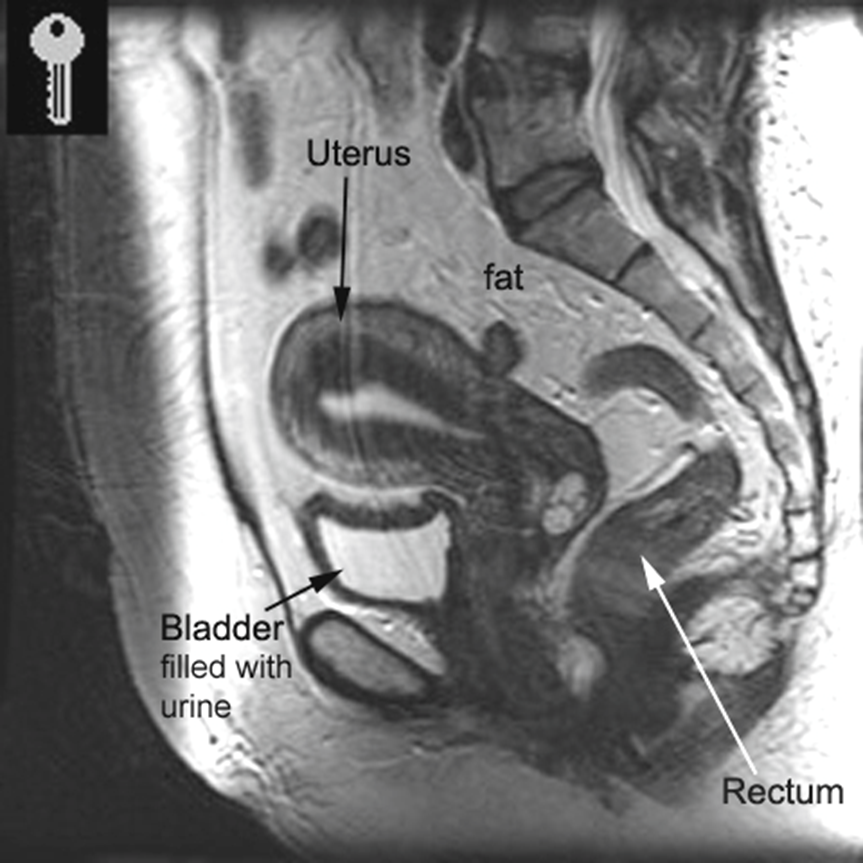 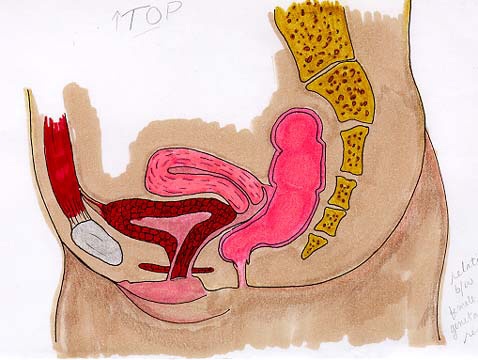 Anatomy of Female Pelvis showing the Urinary Bladder
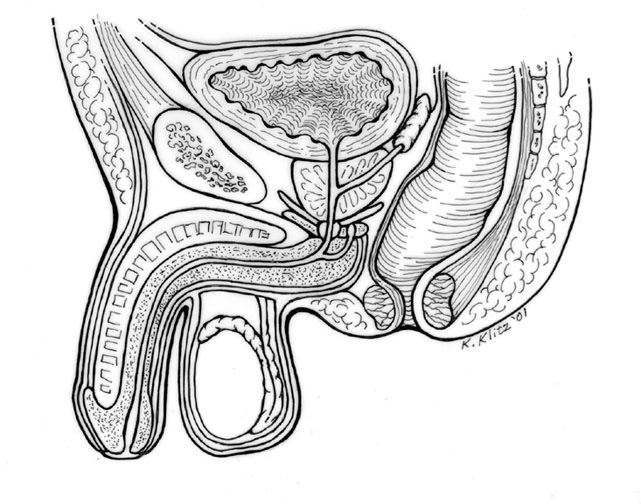 Anatomy of Male Pelvis showing the Urinary Bladder
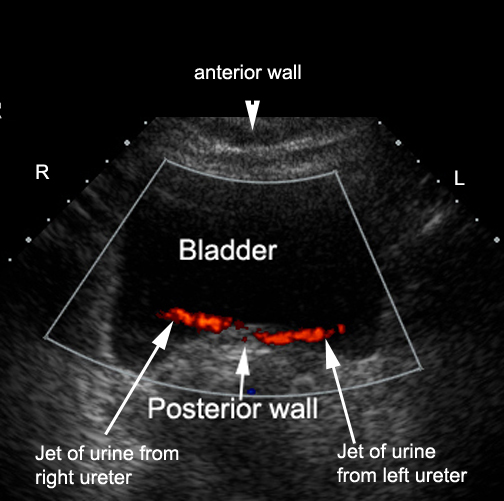 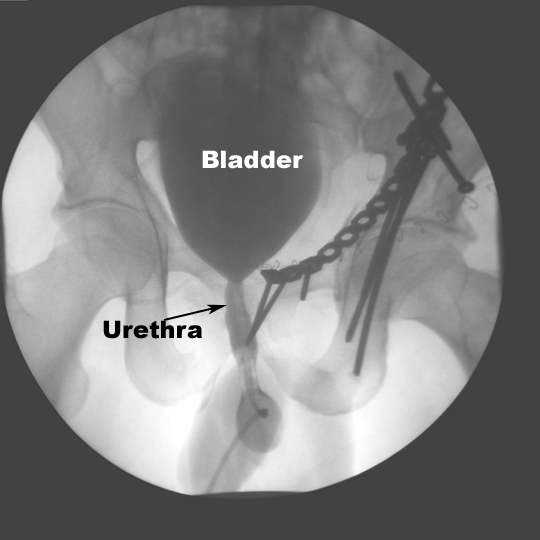 Voiding Cystourethrogram
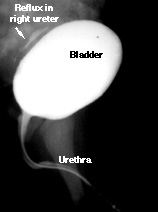 Urinary Bladder
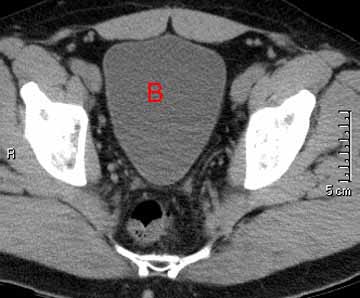 Unenhanced CT scan through a normal bladder (B) shows a normal fluid density structure (less than 10 Hounsfield units on CT density scale)
Urinary Bladder
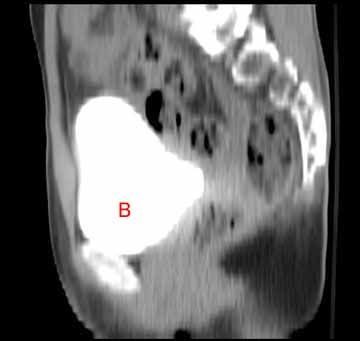 3D reconstructed image of a normal bladder in the sagittal plane following CT urography

This is delayed image 10 minutes following IV contrast administration, excreted contrast fills an otherwise normal bladder (B)
Urinary Bladder
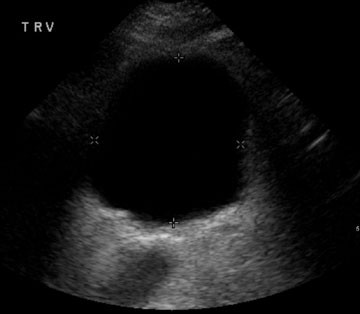 Transverse image through a normal urinary bladder using ultrasound shows normal anechoic structure (anechoic = no echoes = black)
Prostate Gland
Prostate Gland
Largest accessory gland of male reproductive system
Lies around the first part of the urethra at the base of the bladder 
(Tr) 4 cm x 3 cm (height) x 2 cm (AP) in size 
Surrounded by dense fibrous capsule
Prostate Gland
Base – closely related to neck of bladder
Apex 
Posterior surface
Anterior surface 
Anterolateral surfaces
Prostate Gland
Prostate gland can be divided into
An inner gland –transition zone
An outer gland – central and peripheral zones
Transition zone which lies in periurethral location is the site of benign prostate hypertrophy which can occlude the urethra
Peripheral zone is the primary tumor site in 70% patients
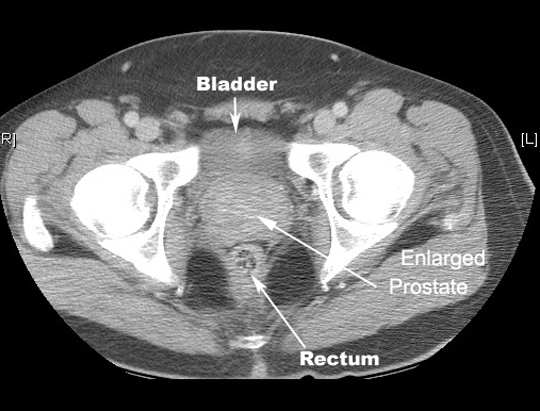 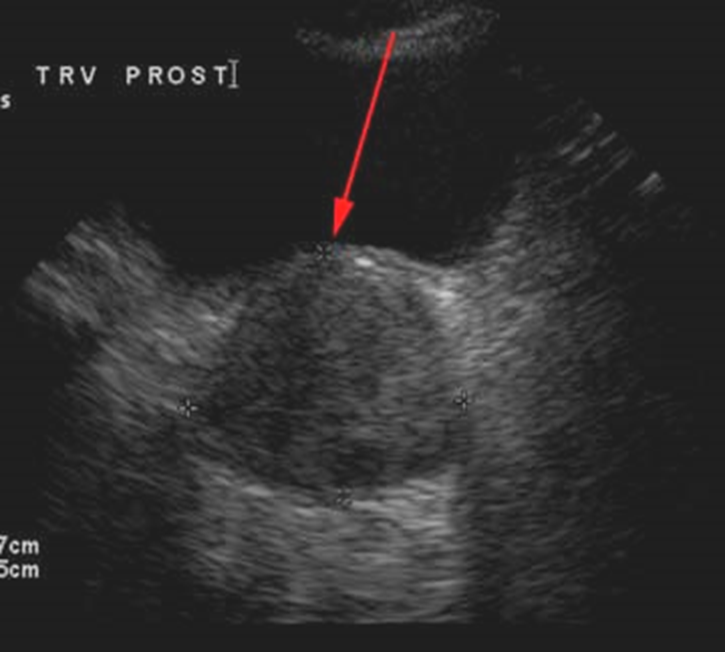 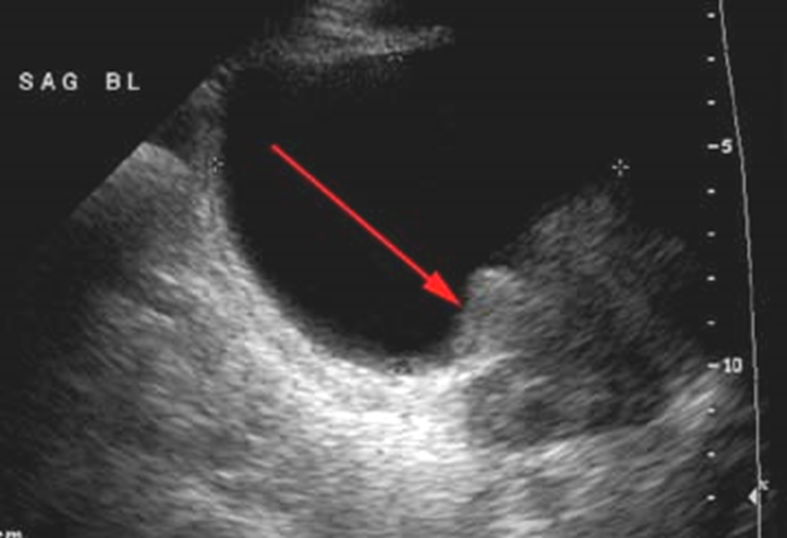 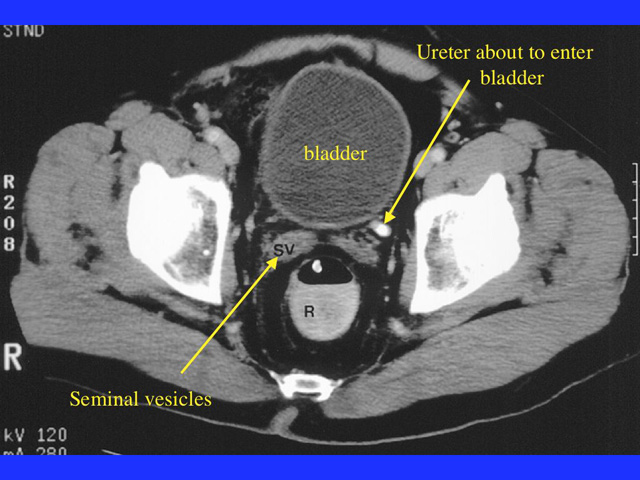 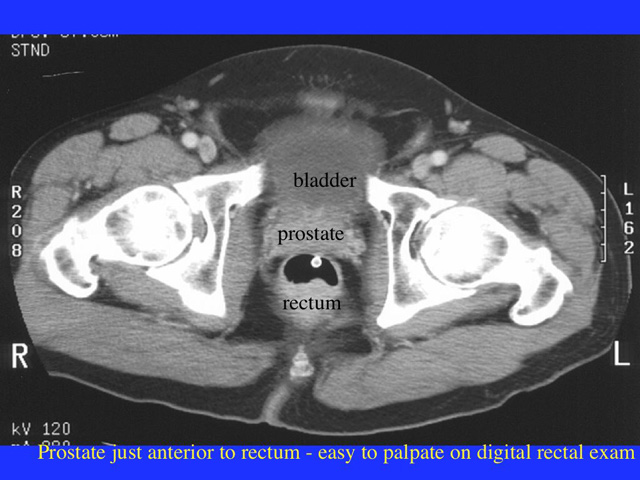 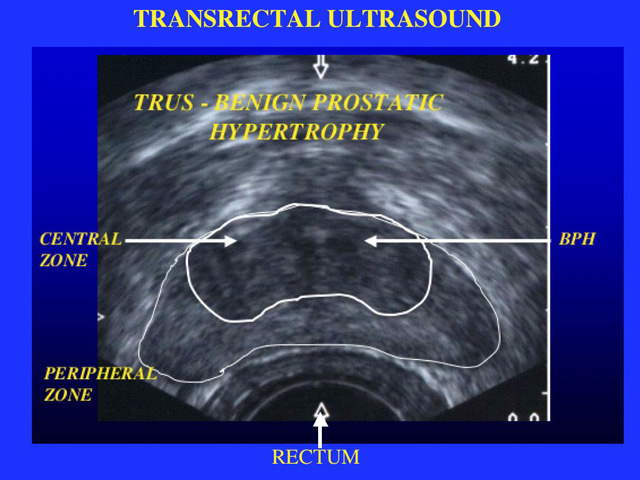 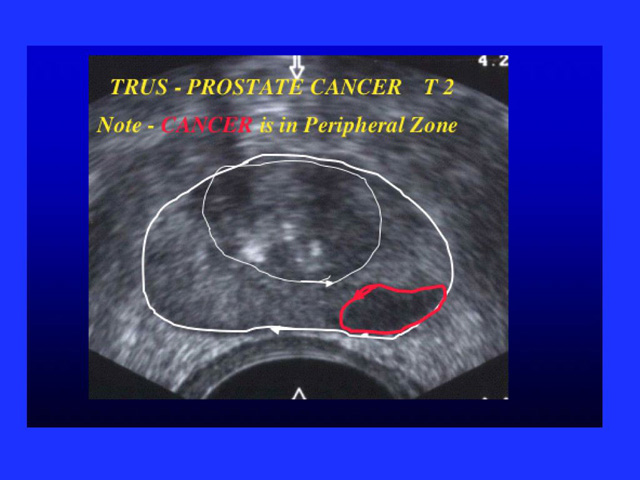 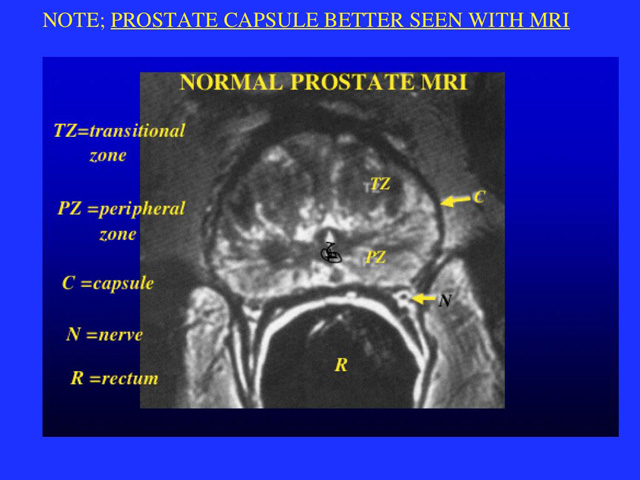 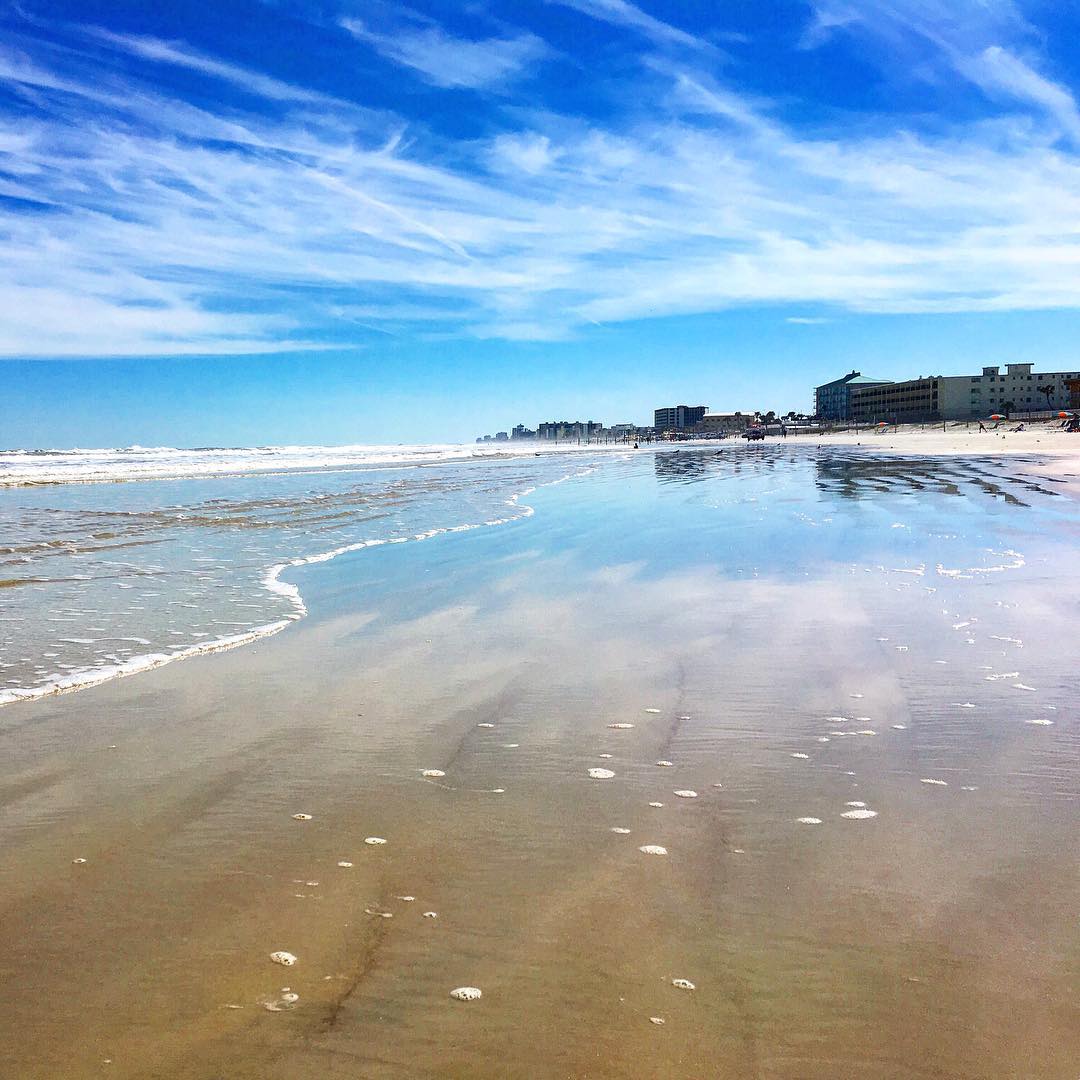 Thank You For Your Attention